Читаем вместе
Занятие 1
Повторяем, что знаем
и расширяем горизонты знаний
Бакума Светлана Юрьевна,
учитель начальных классов
МАОУ «Поярковская СОШ № 1»
с. Поярково, Амурская область
I . Учусь планировать свою деятельность
Цель: повторить, что знаем о видах текстов и их особенностях.



Раскрась любым цветом те утверждения, чему ты хочешь научиться на занятии.
Вспомнить, что такое кластер
Систематизировать свои знания
Сегодня я хочу
Научиться создавать свою научную статью
Находить ответы на вопросы в тексте
II . Научный дневник1) Вспомни, что ты знаешь о типах текстов. Соедини понятие и его характеристику, закрась фигуры определённым цветом.
Описывается внешний вид человека, животного, картина природы, события
Почему?
Текст-повествование
Текст-описание
Объясняется, доказывается что-либо; говорится о причинах явлений, событий
Что? Где? Как? 
Когда произошло?
Текст-рассуждение
Какой? Какая? Какое? Какие?
Рассказывается, сообщается о чём-либо
Проверь себя
II . Научный дневник
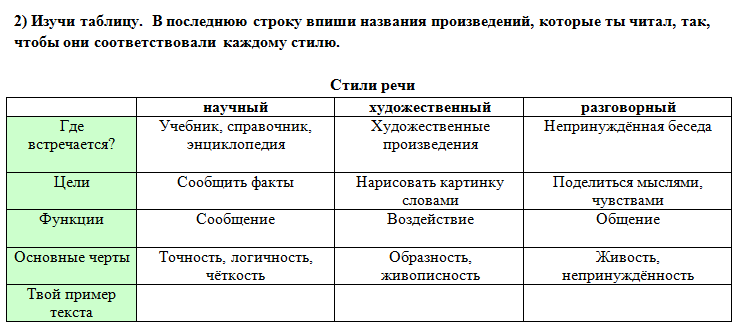 II . Научный дневник
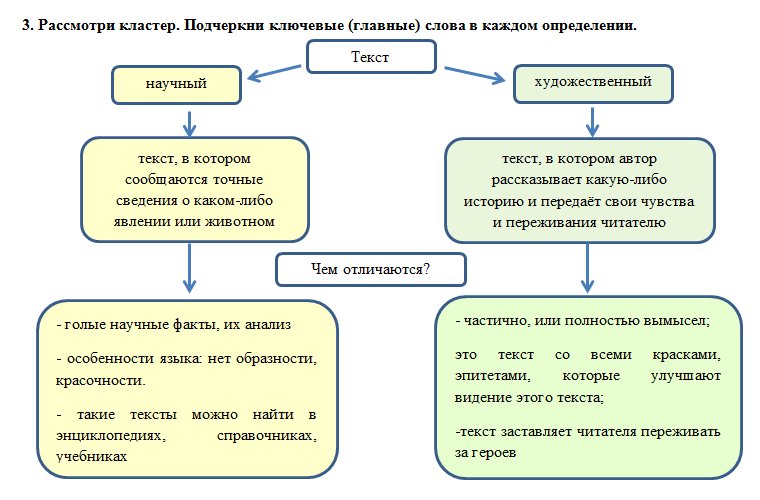 Проверь себя
Ш. Творческая  мастерская
1. Прочитай два текста с одинаковым названием. Определи стиль речи  и  тип текста.
Кошка.
Кошка – одно из наиболее популярных домашних животных. В настоящее время в мире насчитывается около 600 миллионов домашних кошек. Выведено около 256 пород:  от длинношерстных (персидская кошка) до лишённых шерсти (сфинксы). На протяжении десяти  тысяч лет кошки ценятся человеком за способность охотиться на грызунов и других домашних вредителей.
Кошка.
Кошка – любимое домашнее животное, пушистое, мягкое, ласковое и мурлычущее. Кошек люди приручили в глубокой древности, а в некоторых странах она была священным животным. Люди любят кошек за красоту и ласковость. Кошки бывают чёрными, серыми, белыми, рыжими. Часто встречаются кошки смешанного окраса из названных цветов.
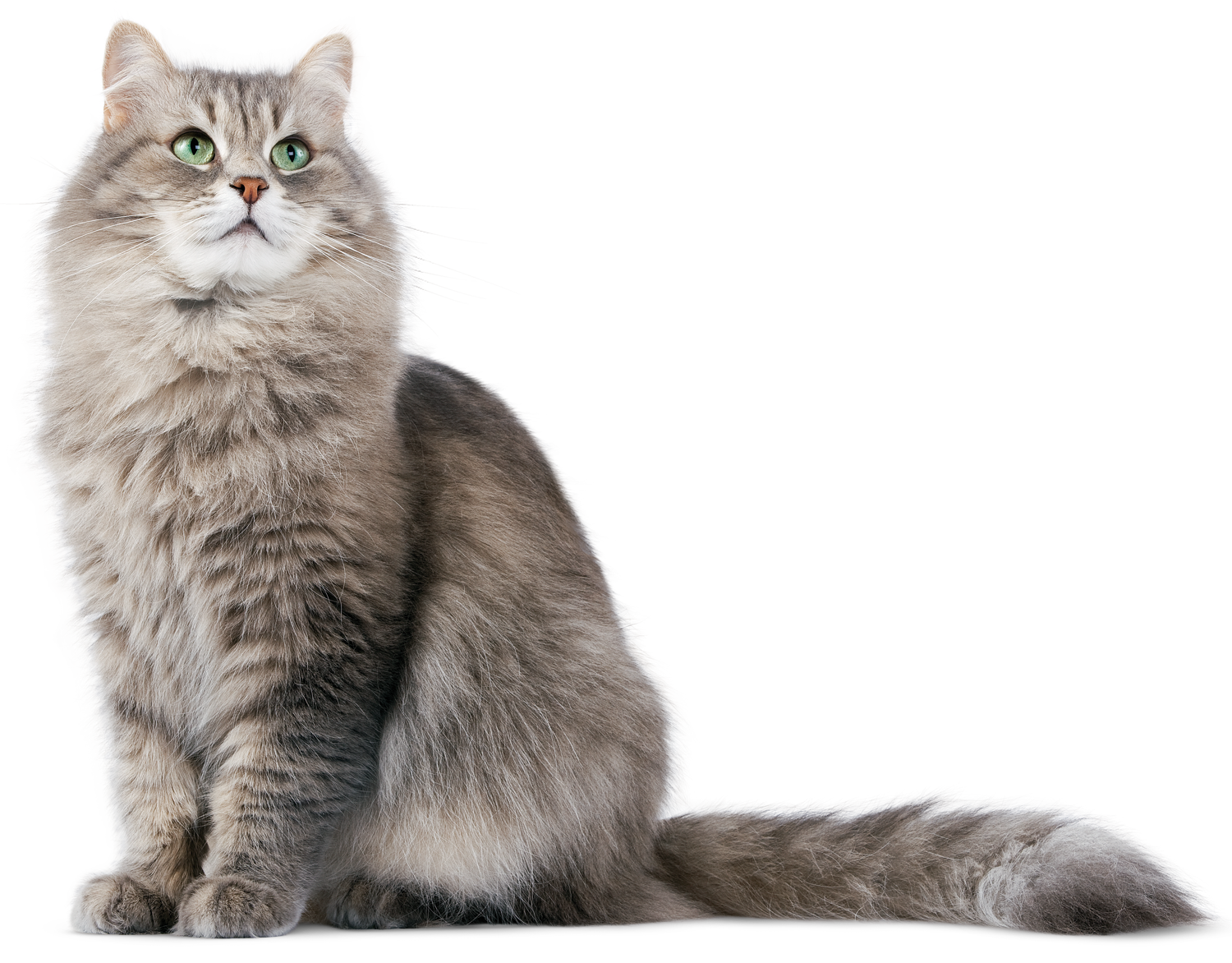 Стиль речи
________________________                                                 _________________________________
Тип текста 
________________________                                                  ________________________________
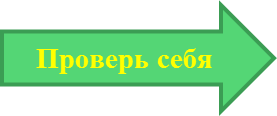 Ш. Творческая  мастерская
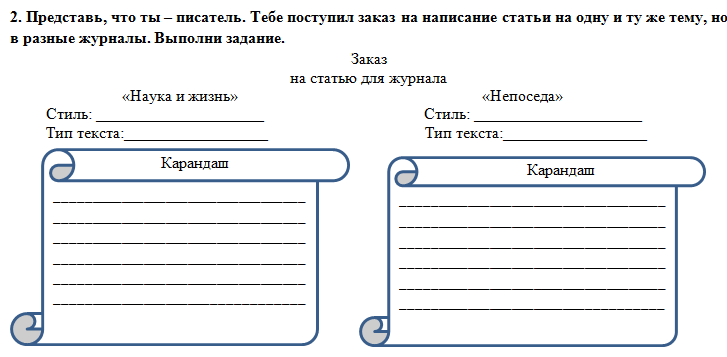 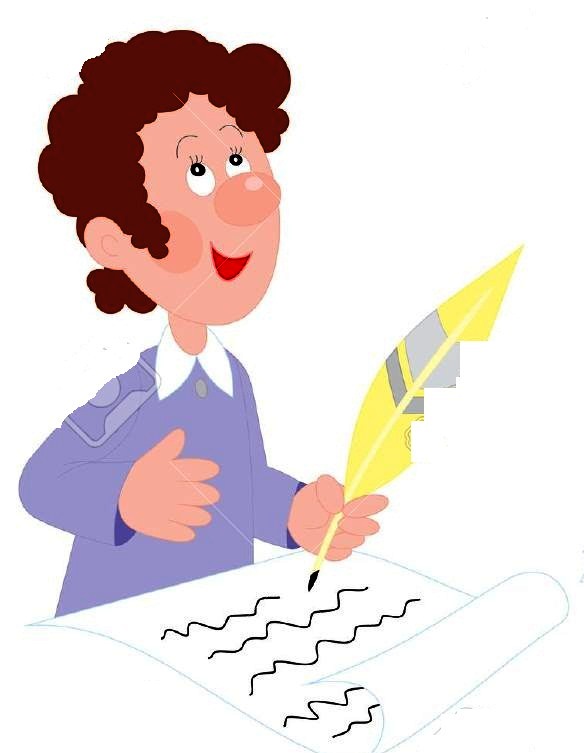 II . Научный дневник1) Вспомни, что ты знаешь о типах текстов. Соедини понятие и его характеристику, закрась фигуры определённым цветом.
Описывается внешний вид человека, животного, картина природы, события
Почему?
Текст-повествование
Текст-описание
Объясняется, доказывается что-либо; говорится о причинах явлений, событий
Что? Где? Как? 
Когда произошло?
Текст-рассуждение
Какой? Какая? Какое? Какие?
Рассказывается, сообщается о чём-либо
[Speaker Notes: Для появления верных ответов нужно кликнуть на любое свободное место на слайде.]
II . Научный дневник
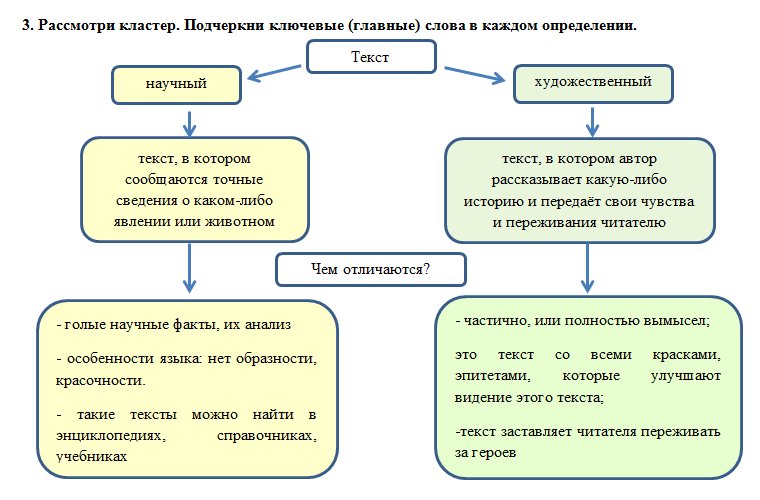 Ш. Творческая  мастерская
1. Прочитай два текста с одинаковым названием. Определи стиль речи  и  тип текста.
Кошка.
Кошка – одно из наиболее популярных домашних животных. В настоящее время в мире насчитывается около 600 миллионов домашних кошек. Выведено около 256 пород:  от длинношерстных (персидская кошка) до лишённых шерсти (сфинксы). На протяжении десяти  тысяч лет кошки ценятся человеком за способность охотиться на грызунов и других домашних вредителей.
Кошка.
Кошка – любимое домашнее животное, пушистое, мягкое, ласковое и мурлычущее. Кошек люди приручили в глубокой древности, а в некоторых странах она была священным животным. Люди любят кошек за красоту и ласковость. Кошки бывают чёрными, серыми, белыми, рыжими. Часто встречаются кошки смешанного окраса из названных цветов.
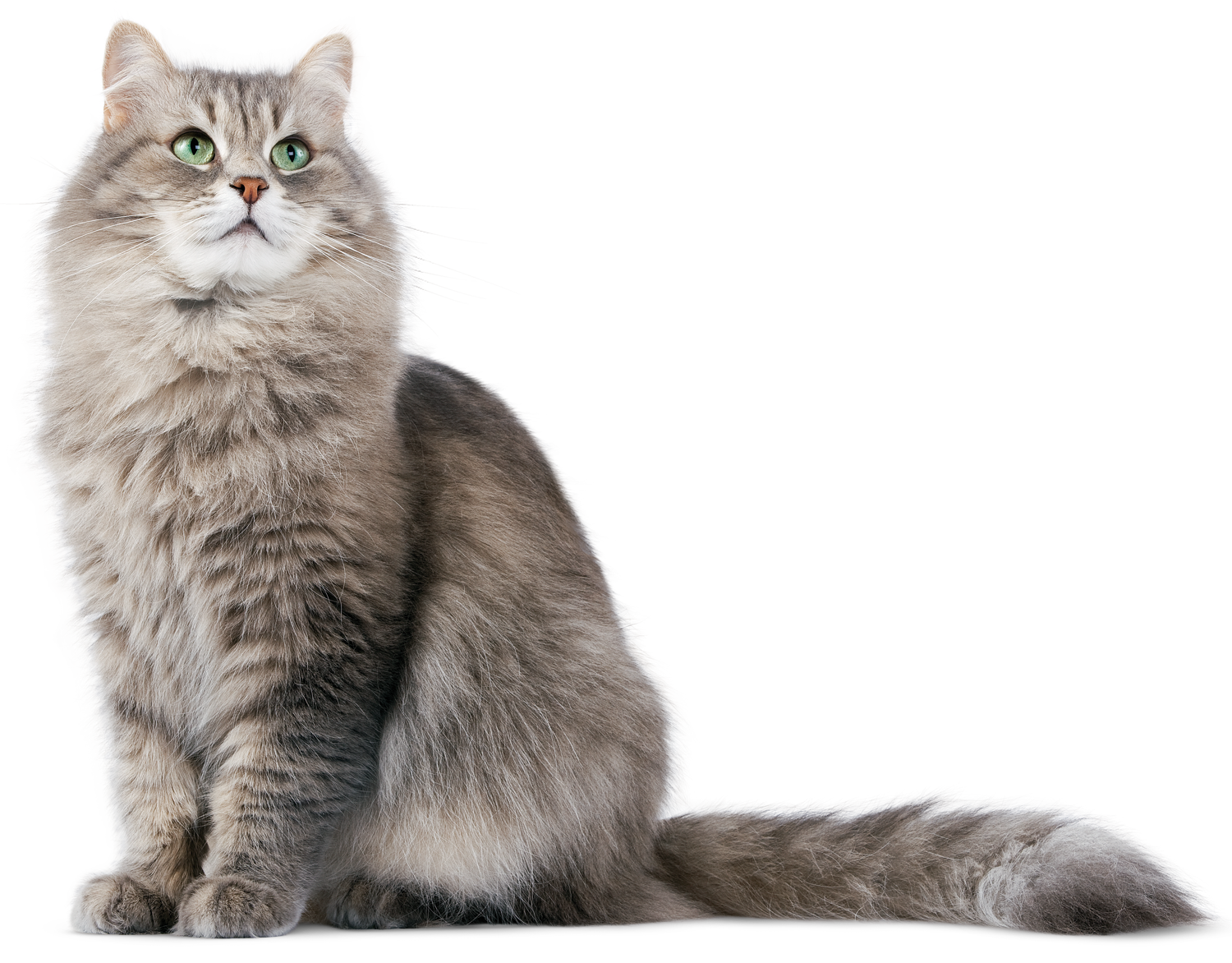 Стиль речи
___________________________                                                  _________________________________
Тип текста 
___________________________                                                    ________________________________
научный
художественный
текст-описание
текст-повествование
Подведём итог. Рефлексия
Вспомни всё, чем ты сегодня занимался на занятия и продолжи любые три фразы:

Сегодня на занятии я вспомнил(а)…
Я узнал(а), что …
Было трудно …
Мне было интересно …
Меня удивило, что …
Для себя с делал(а) открытие. что …
После занятия мне захотелось …
Теперь я могу …
МОЛОДЦЫ!